Simple Shapes
1. With a Line
How are simple shapes made?
2. With Color
3. With Value and Texture
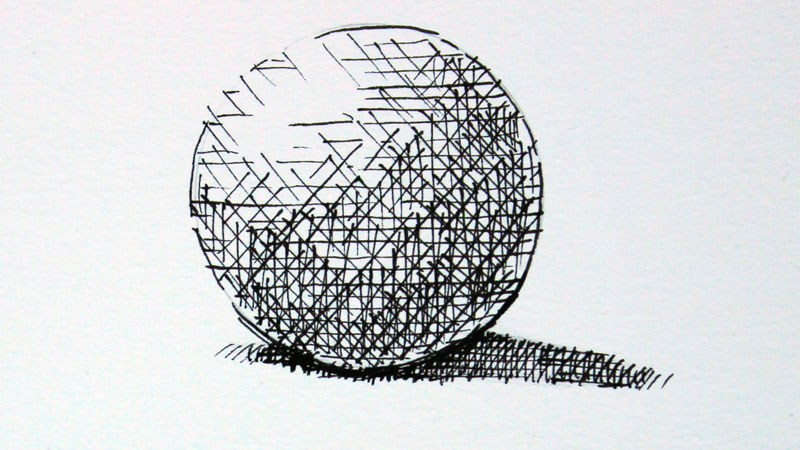 Hatching
Cross Hatching
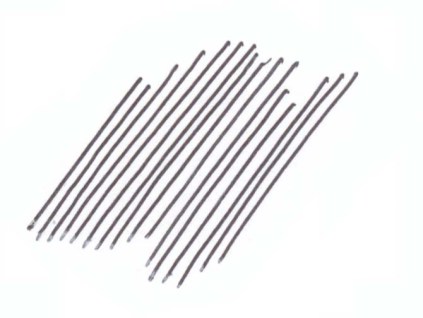 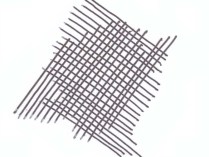 4 ways to create texture
Stippling
Scumbling
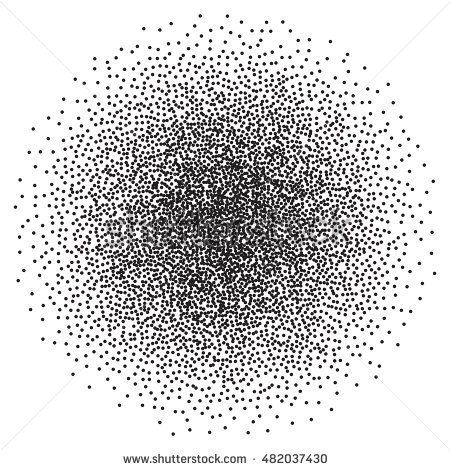 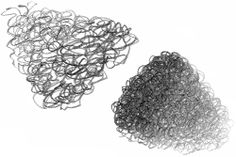 Let’s get creative!
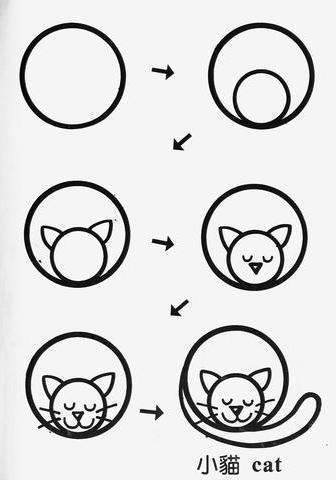 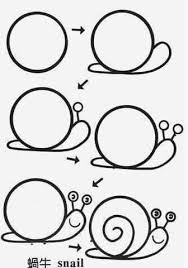 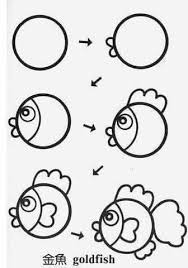 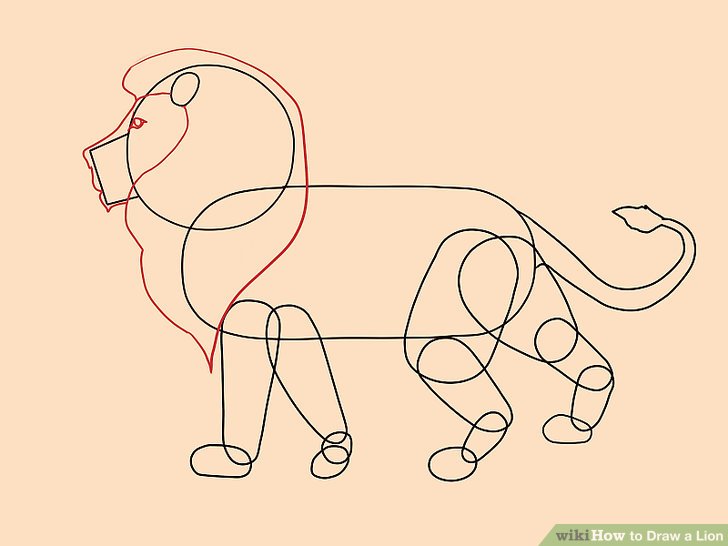 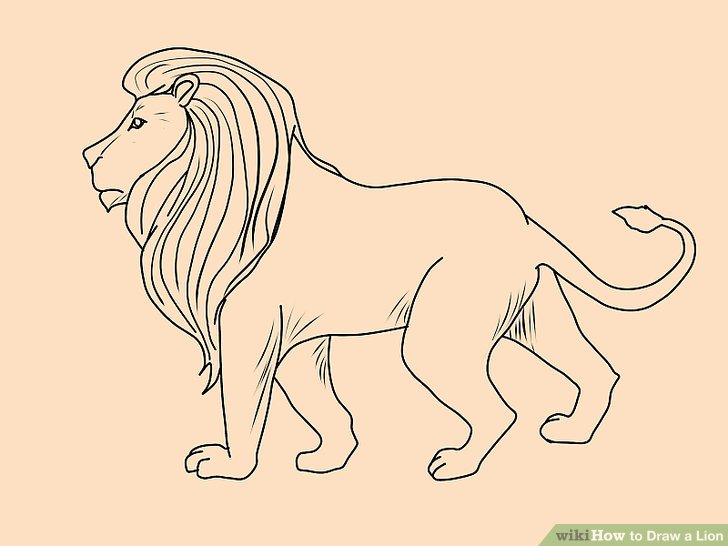